Digging into Linked Data: Perspectives from the Long Tail
Paromita Biswas, Western Carolina University (WCU)Andrea Leonard, Appalachian State University (ASU)
Texas Conference on Digital Libraries 2018
Belk Library & Information Commons, ASU
Hunter Library, WCU
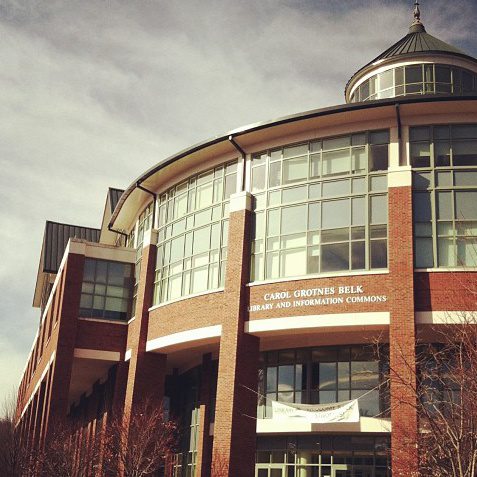 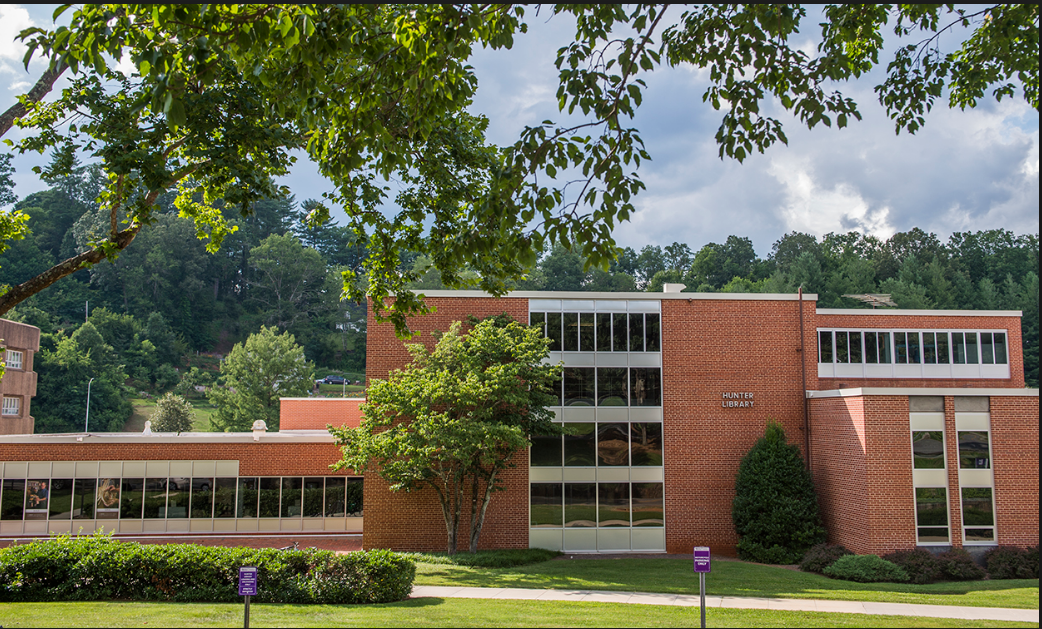 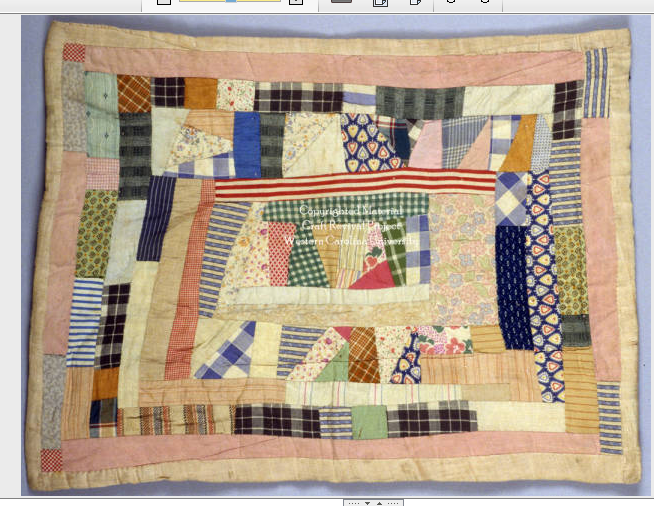 Choosing the dataset: WCU
No. of items

Oldest and most extensive collection
on Appalachian culture and heritage

Number of items for project: 25
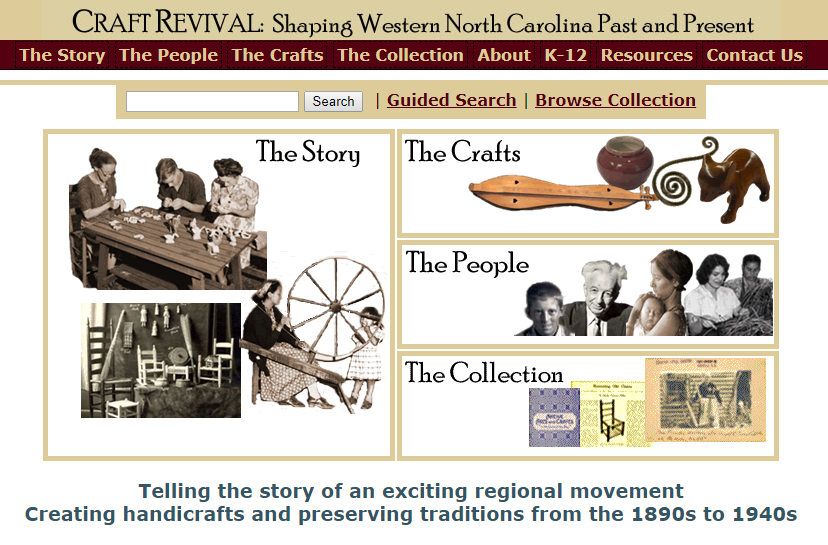 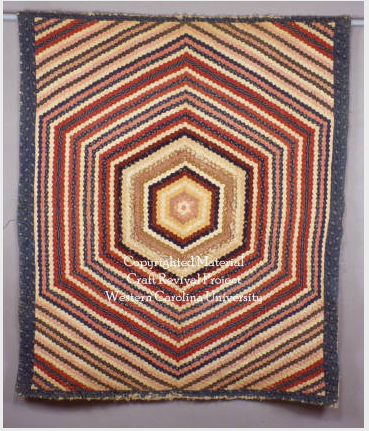 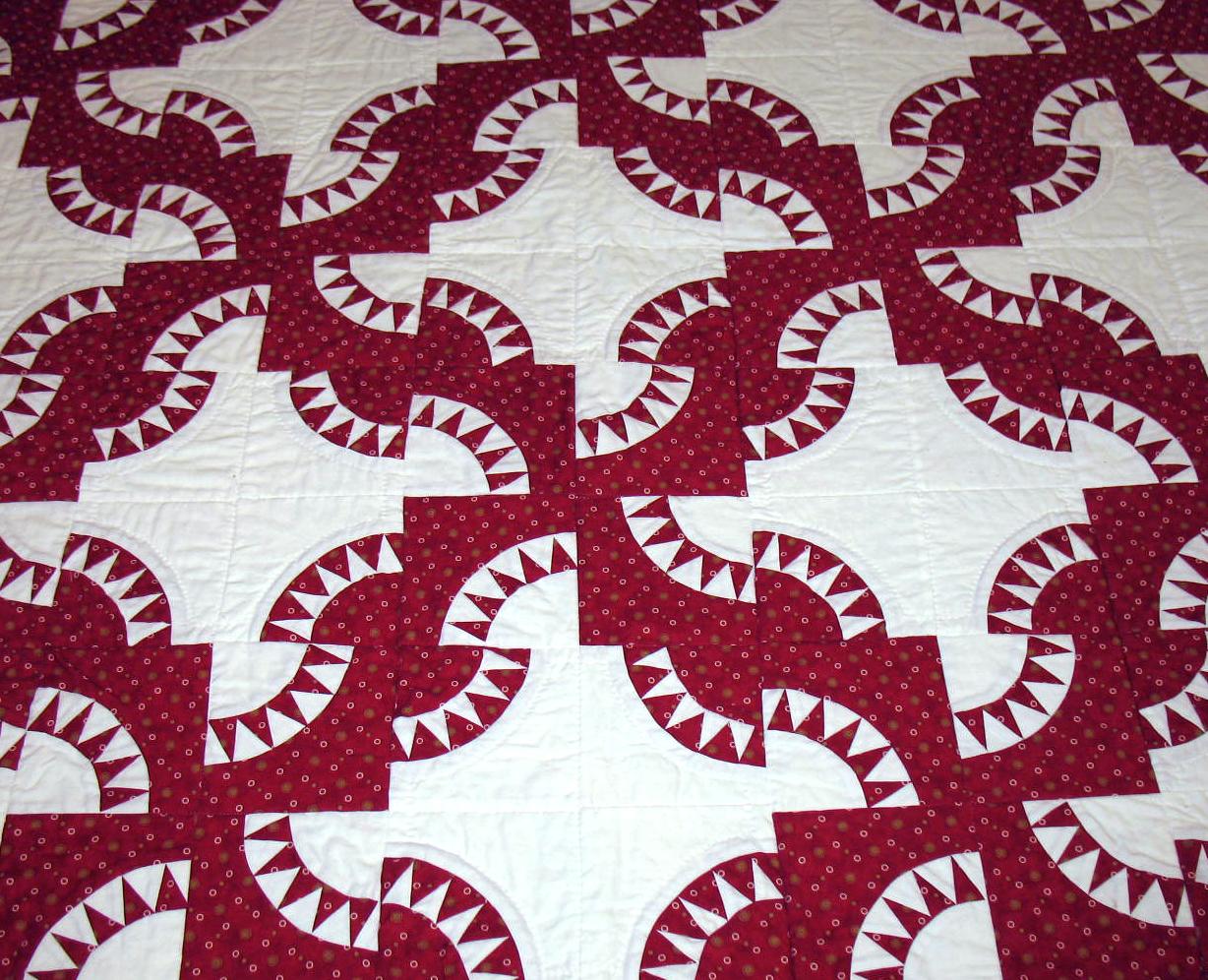 Choosing the dataset: ASU
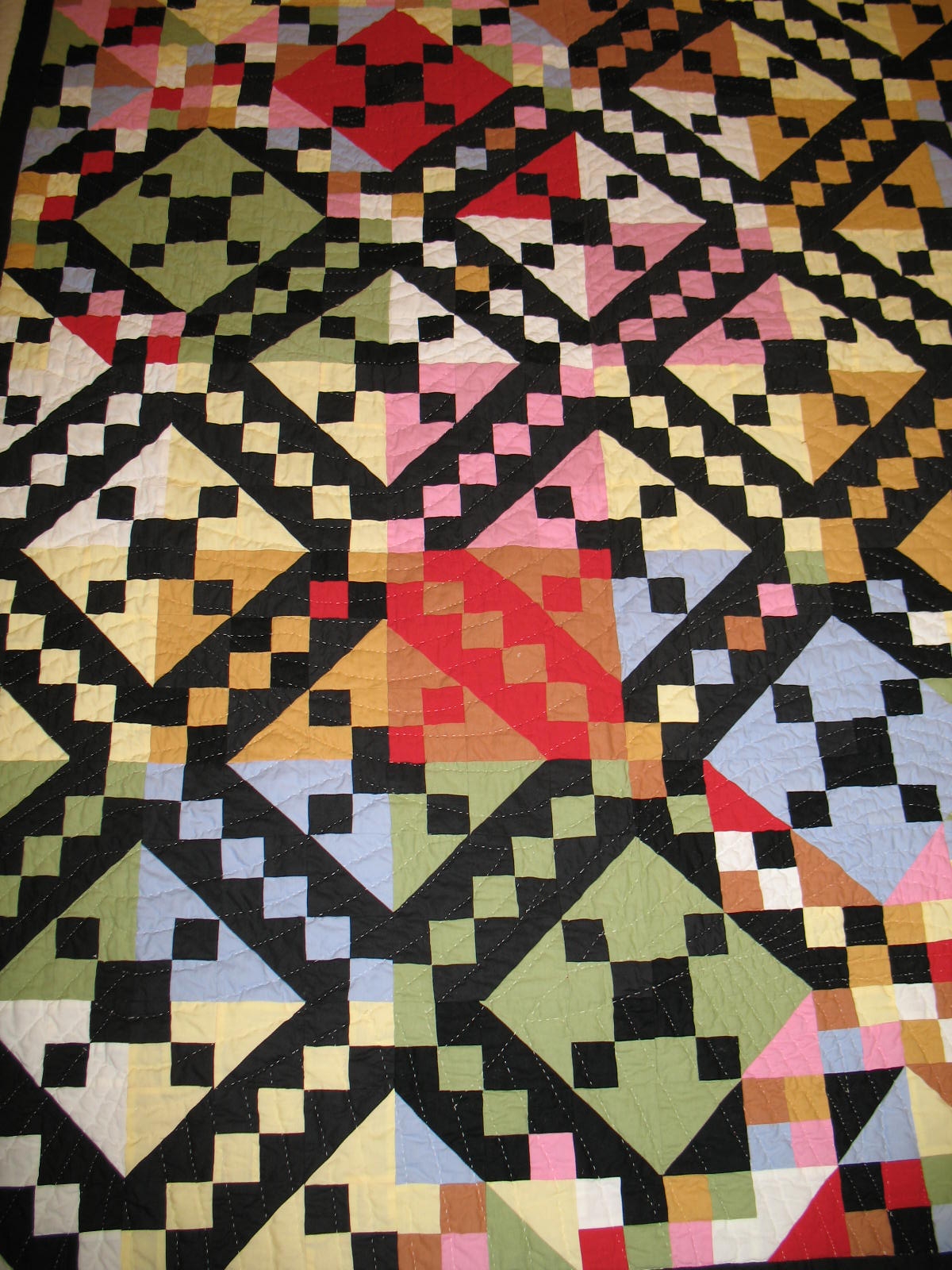 Number of items for project: 20Quilts found in:
University Library Art Collection
ASU Historical Photos
Kirby and Eller Family Letters
Learning Curve: Concepts
Mapping
Data Models/Mapping
Europeana Data Model: ProvidedCHO (core class) and its properties 
(EDM provides the option to map to Dublin Core terms)
Resource Description Framework (RDF)
Data in triple statements

Literals and URIs
5 star data
Dereferenceable URIs/Reuse URIs

RDF Serialization: Turtle-Terse RDF Triple Language
Easily readable and could be manually written

See:
*Silvia B. Southwick, A Guide for Transforming Digital Collections Metadata
into Linked Data, Journal of Library Metadata (2015)
*Heath and Bizer, How to Publish Linked Data on the Web
*Sauermann et al. Cool URIs for the Semantic Web (2006)
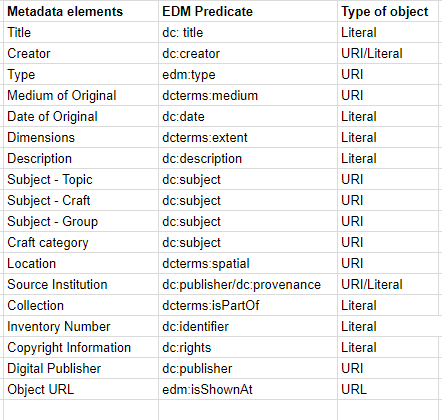 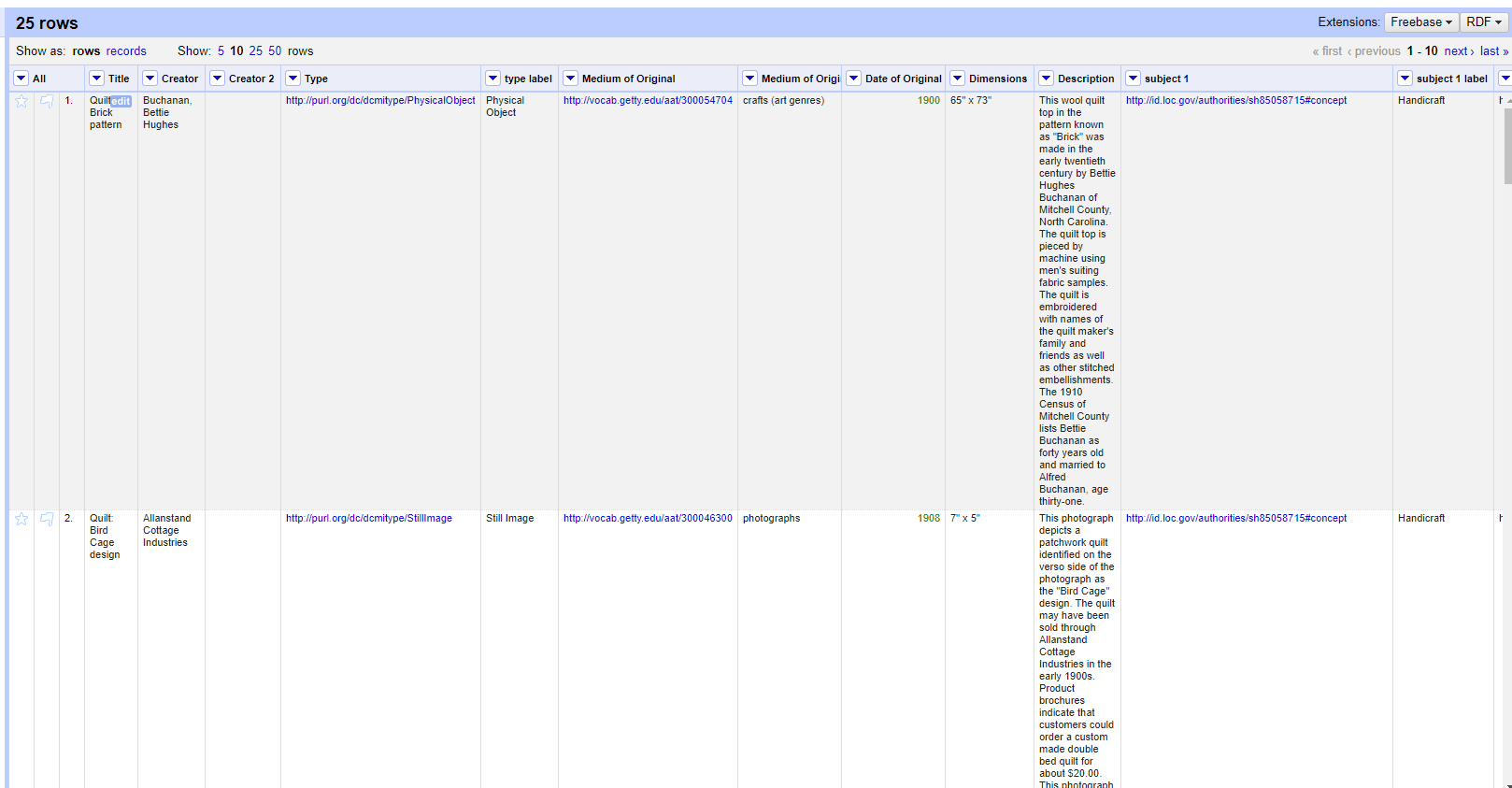 Learning Curve: Tools
Getting the data ready; uploading to OpenRefine
Adding the RDF extension and reconciliation services
Reconciling controlled vocabularies with established URIs
(LCNAF/LCSH/VIAF/Getty/DBPedia/Wikidata)
See:
*Verborgh and De Wilde’s Using OpenRefine (2013)
*Hooland and Verborgh, Linked Data for Libraries, Archives and
Museums (2014)

Edit RDF Skeleton (RDF Schema Alignment) 
creating the URI for the ProvidedCHO: 
<Namespace><class of thing described>/<local unique ID>
Inventory no./Omeka no.

Triple stores and SPARQL
Apache Jena Fuseki/practice querying
Apache Marmotta/visualization
Querying RDF/linked data with SPARQL
*Certificate in XML and RDF-Based Systems (Library Juice Academy)
Tools--RDF Skeleton
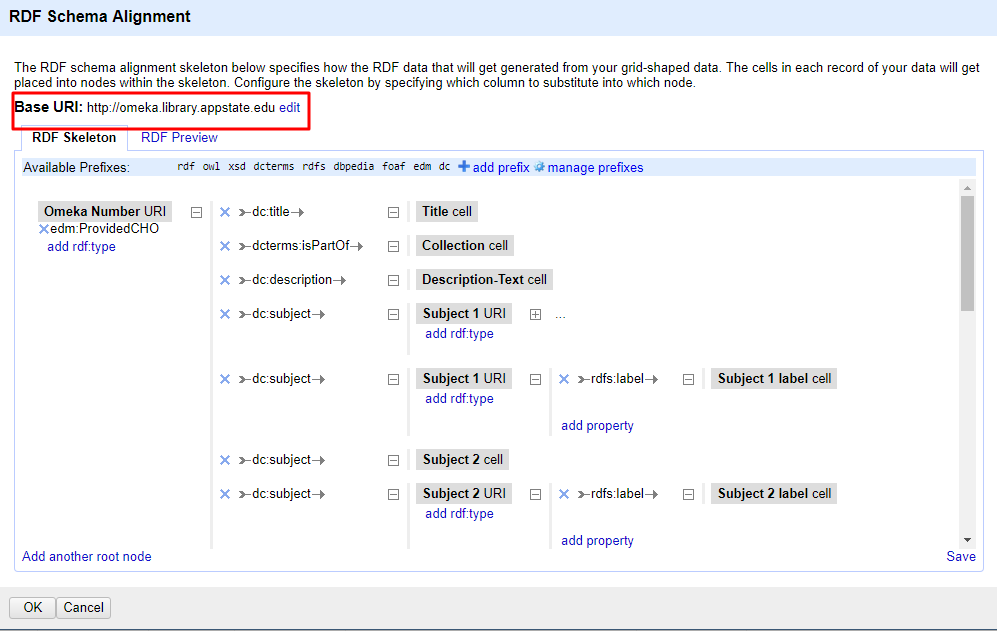 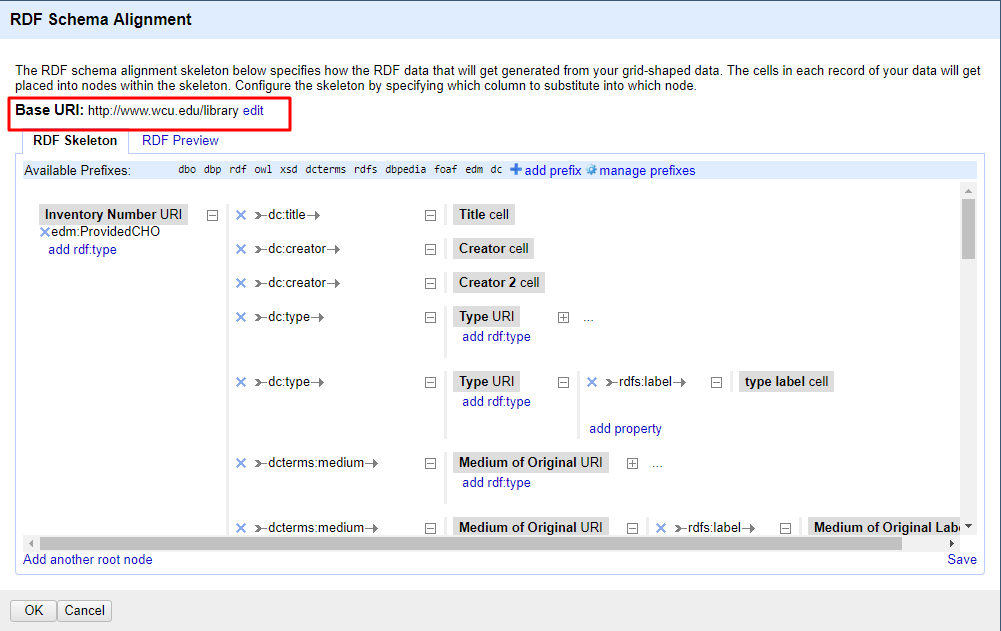 RDF Preview (Skeleton)
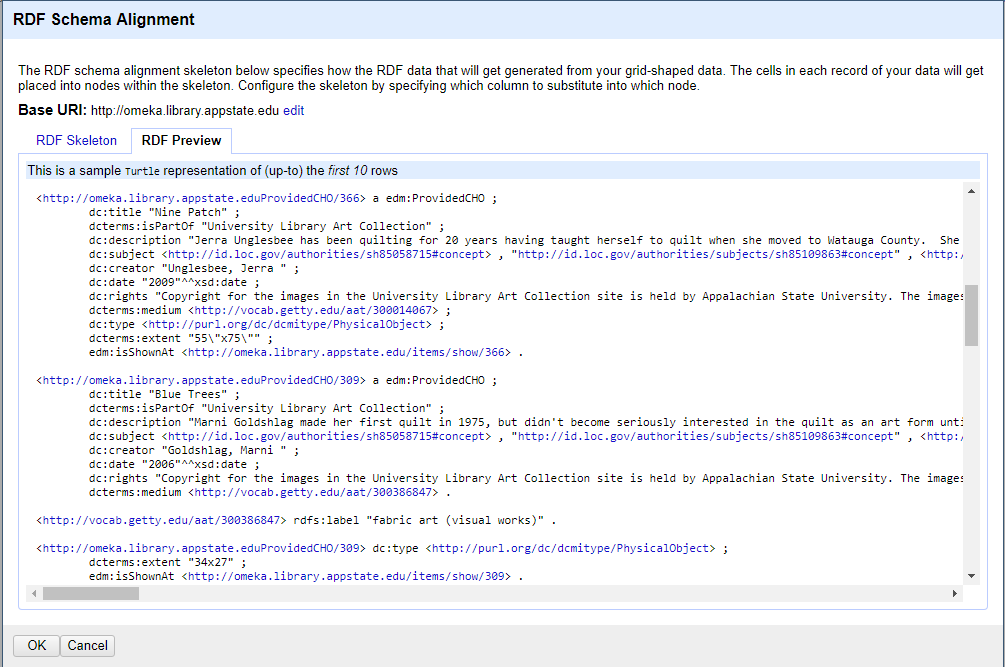 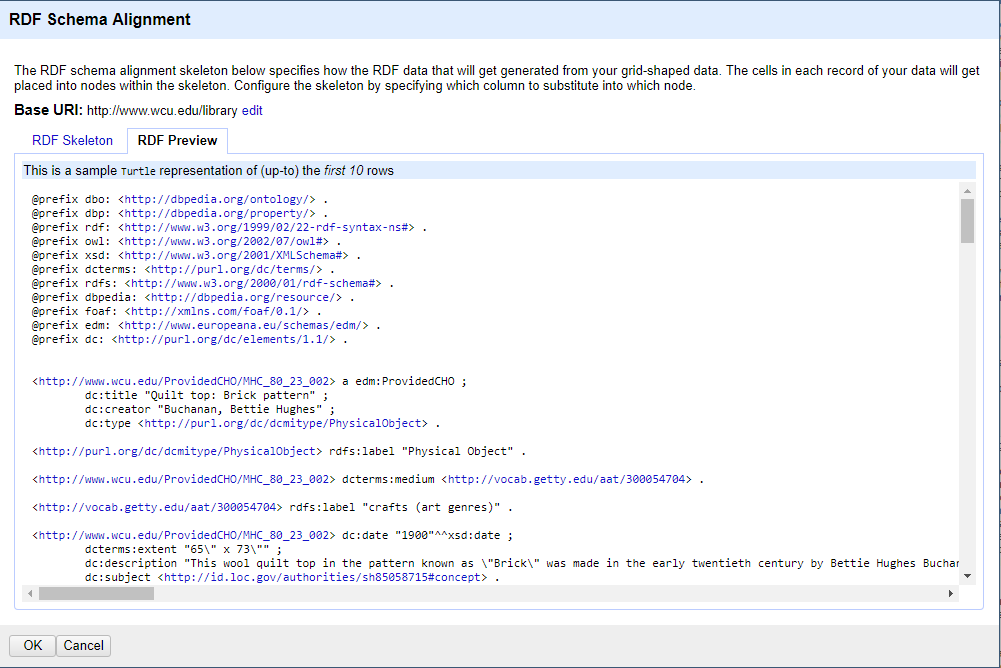 Fuseki
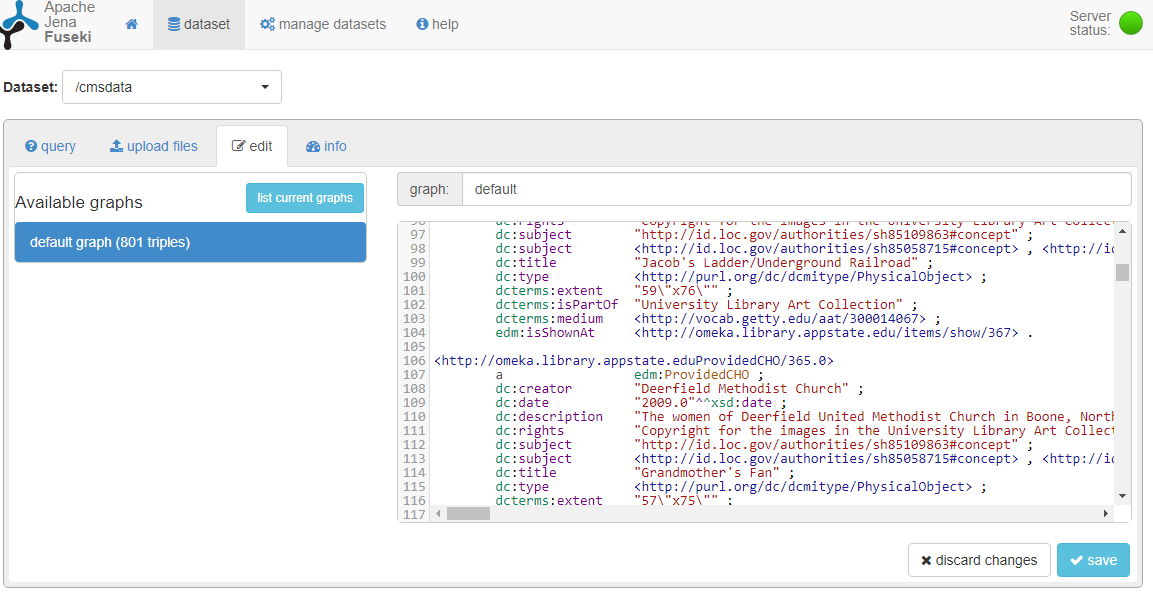 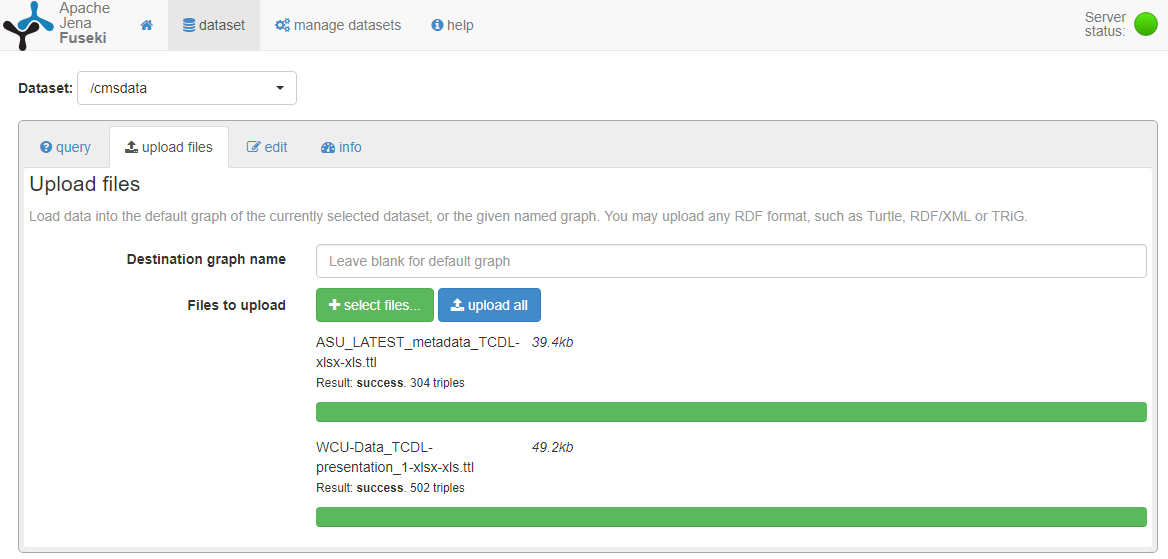 Querying the data
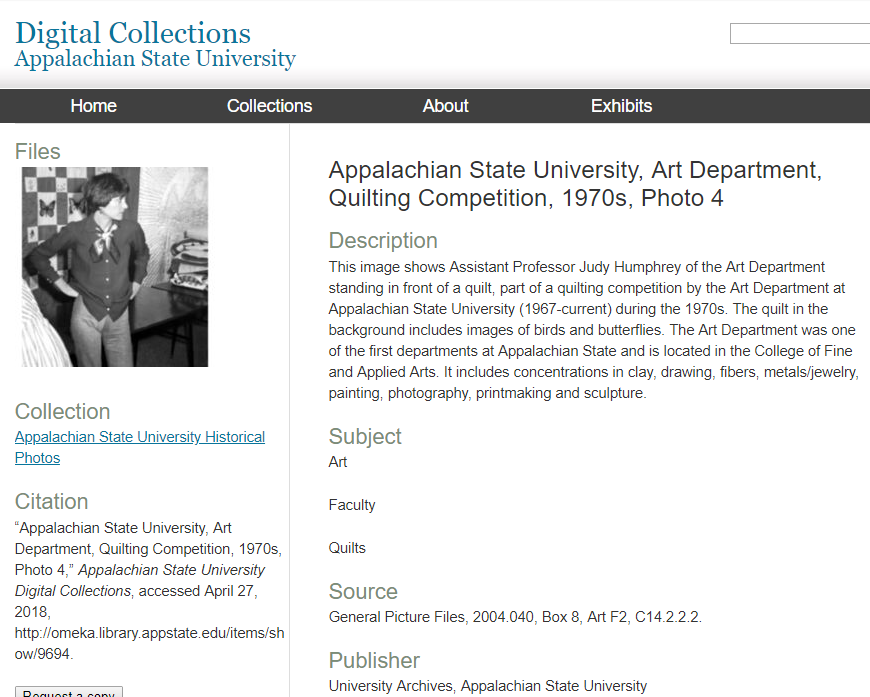 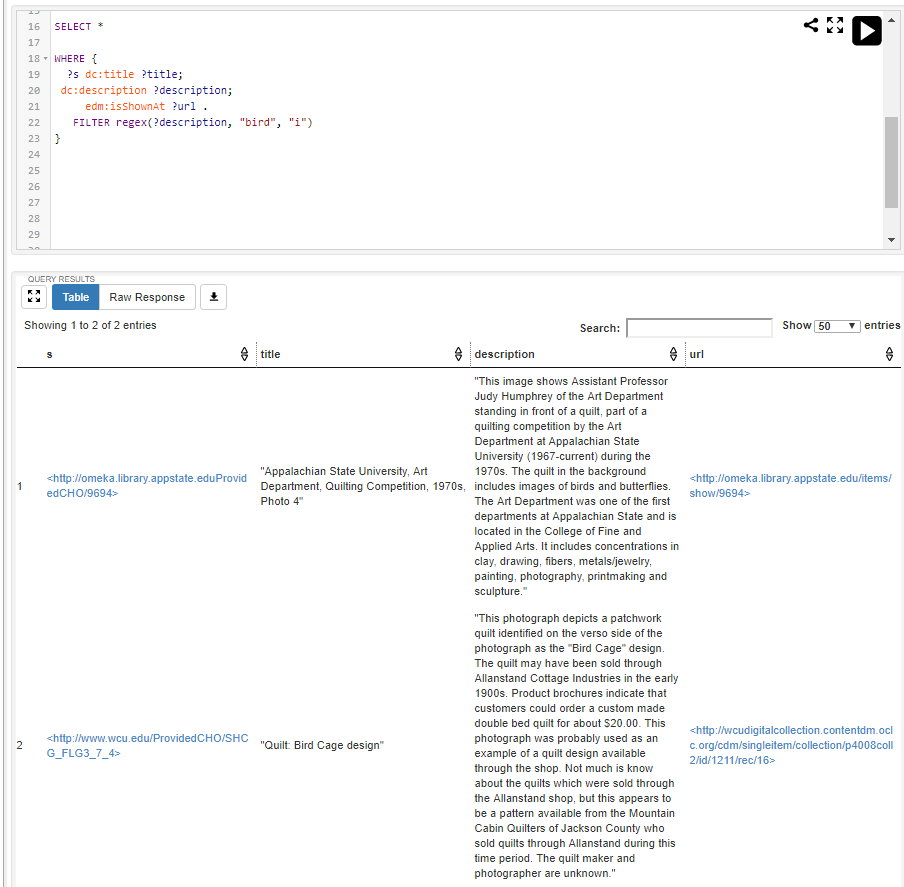 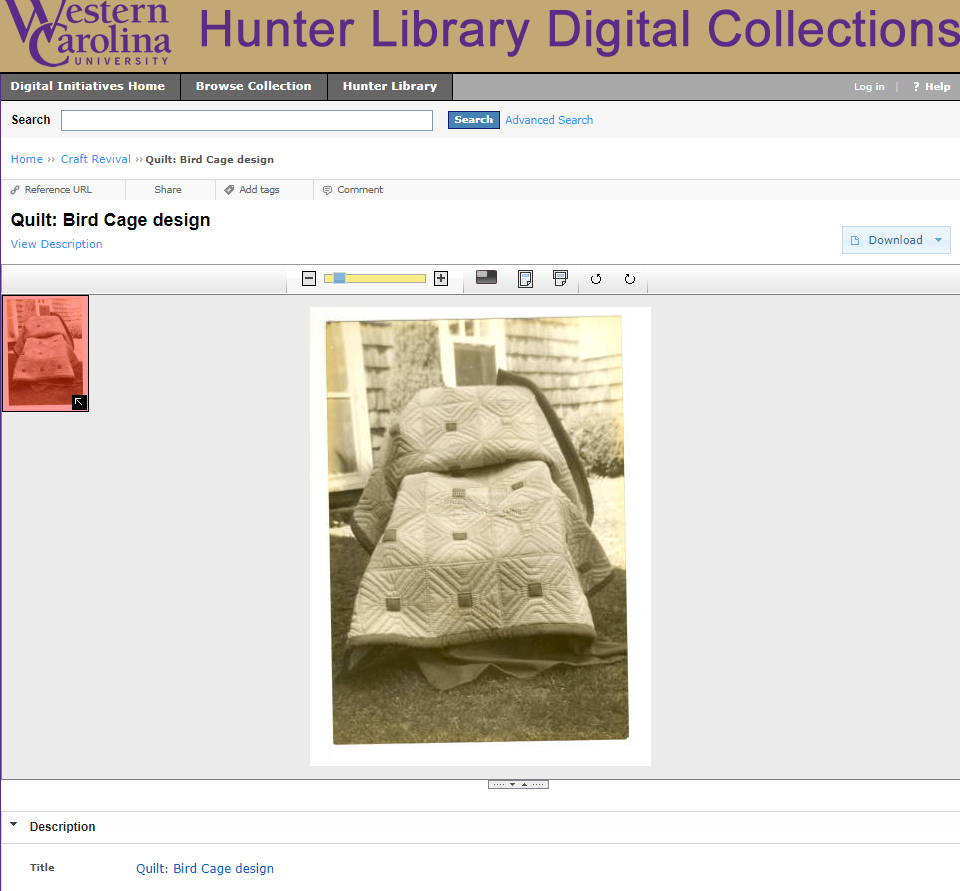 Graphs/Relationships
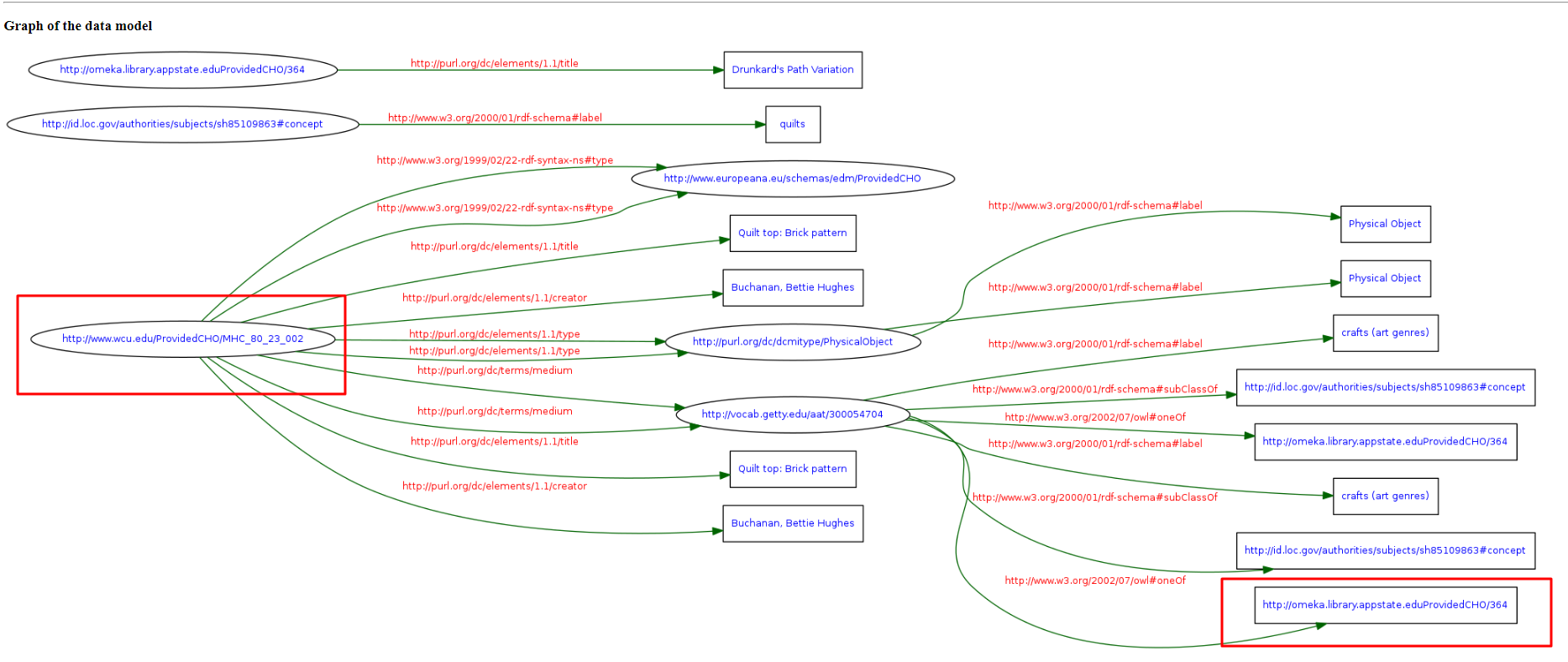 https://www.w3.org/RDF/Validator/
Current Project Status
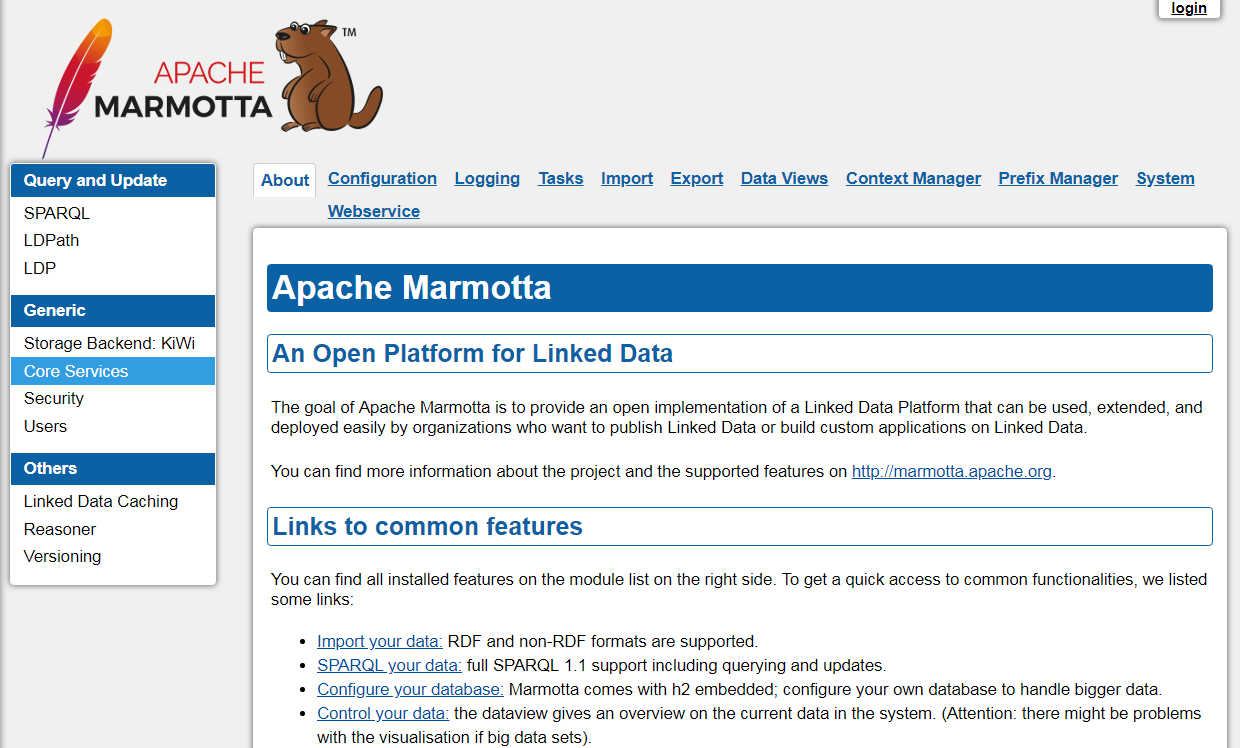 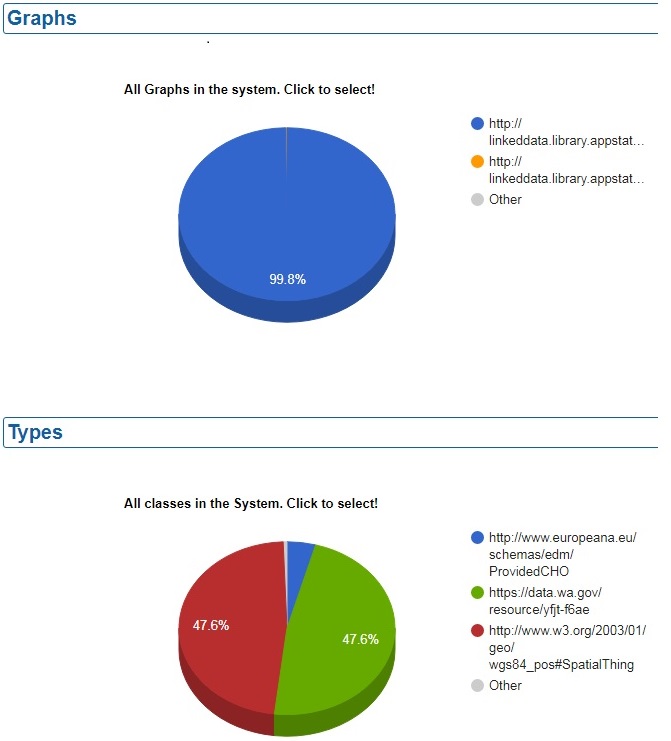 Data Views generated by Apache Marmotta
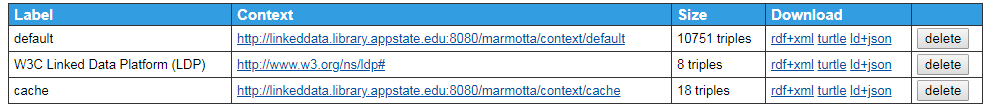 Graphical representation of data:
Graph of the “graphs”
Types of classes

“Contexts” (“graphs” in SPARQL): The triple containers with their own URI
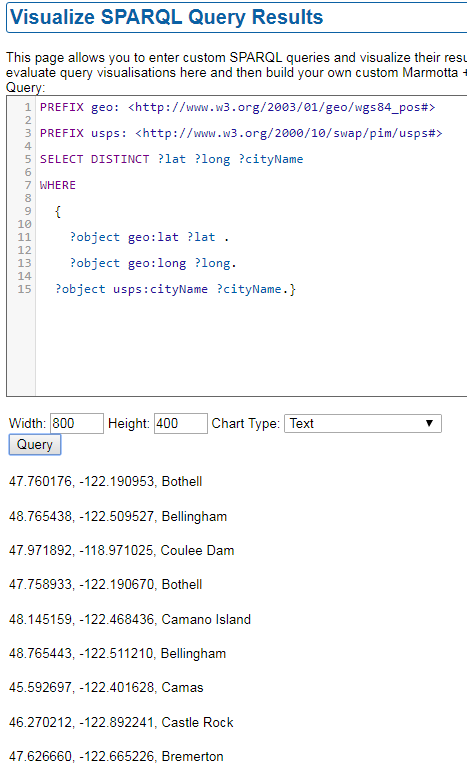 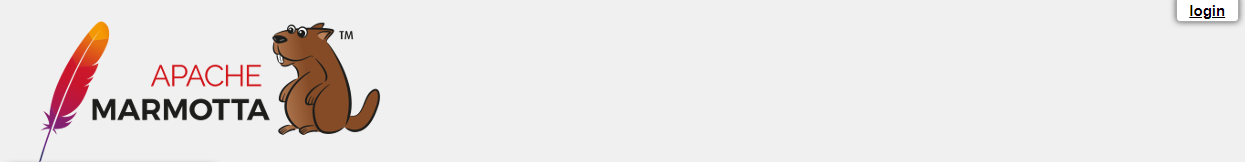 Hope versus reality:Will we be able do with this with Apache Marmotta…?
Manual visualization via Darrin J. Ward’s Mapping Tool https://www.darrinward.com/lat-long/
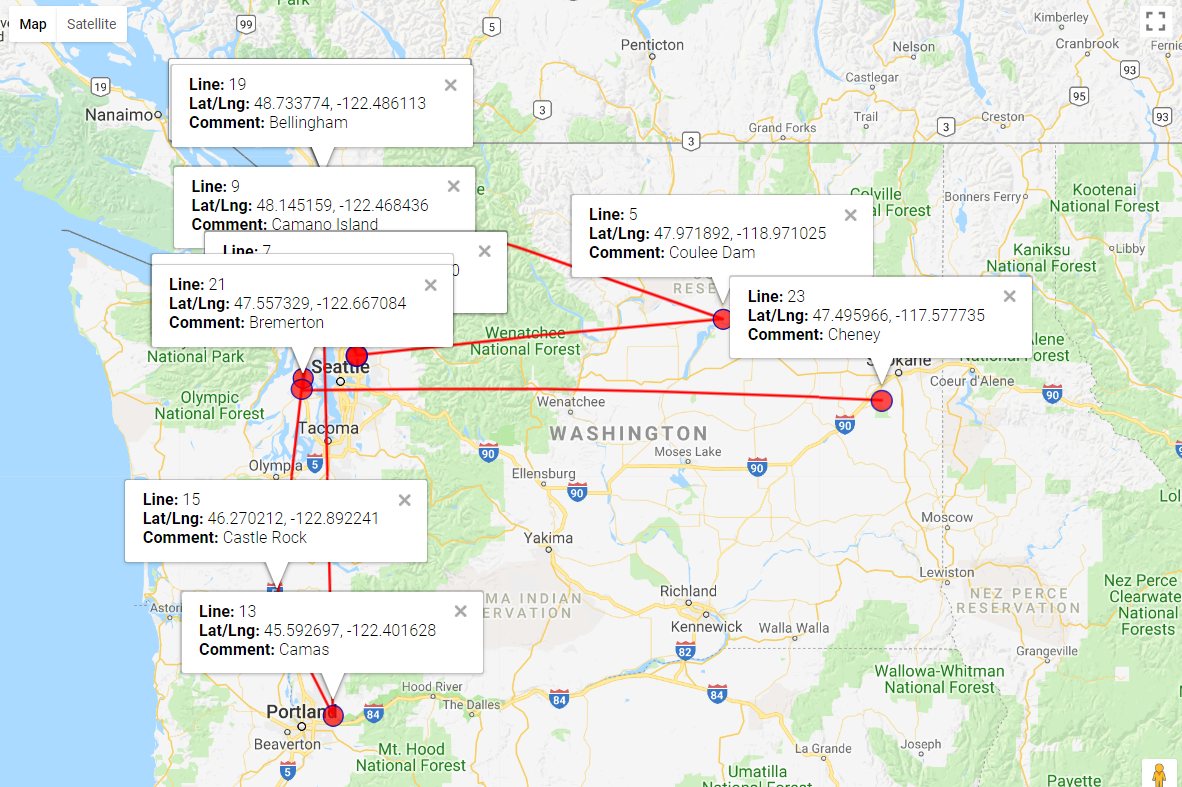 Challenges Overall
Time gaps & work loads
Learning curves & training
Metadata cleanup
Moving landscapes
Institutional growth angst
Challenges with systems
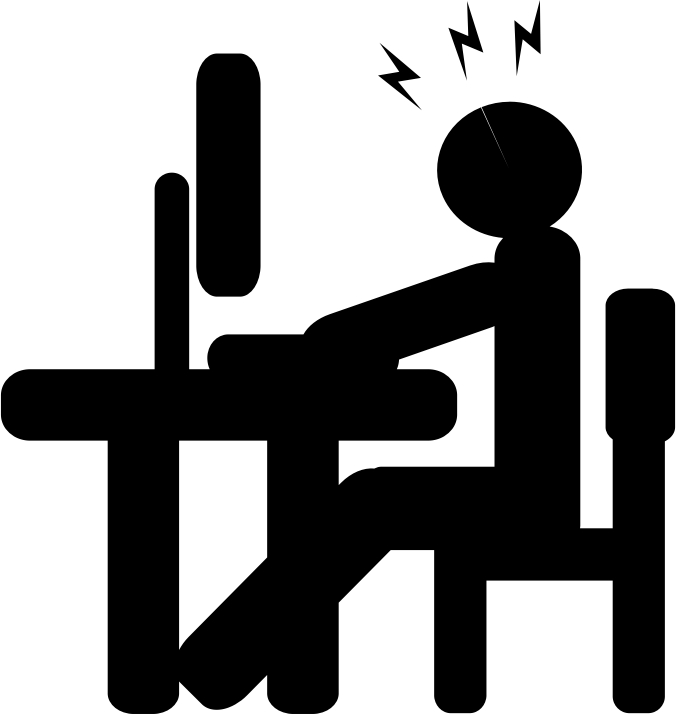 Benefits
Theoretical to practical
Open source technologies
Collaboration and connections 
Groundwork for future projects
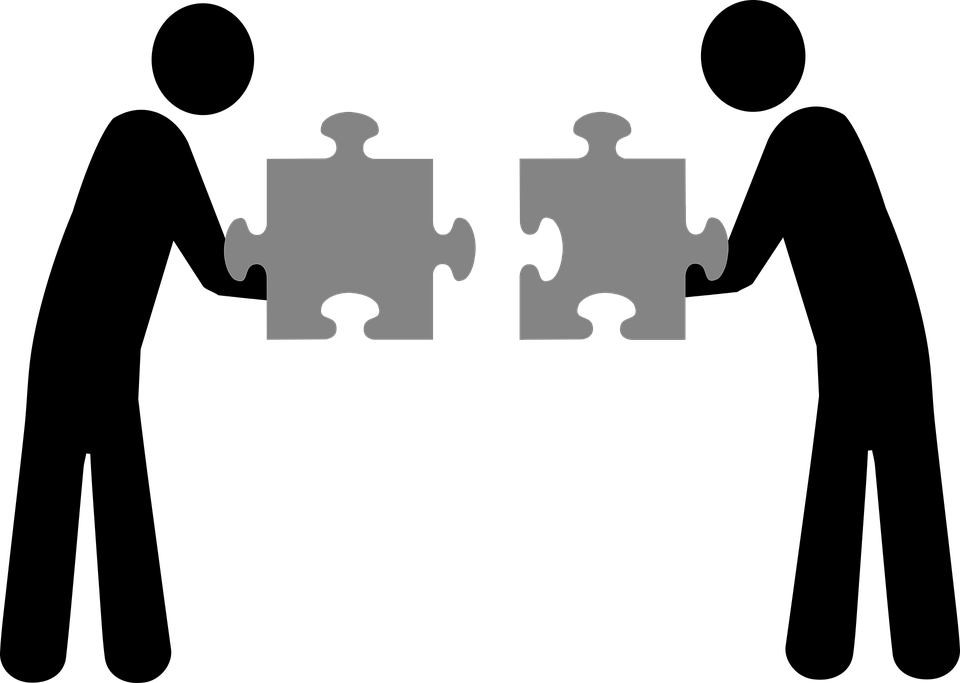 Next Step(s)
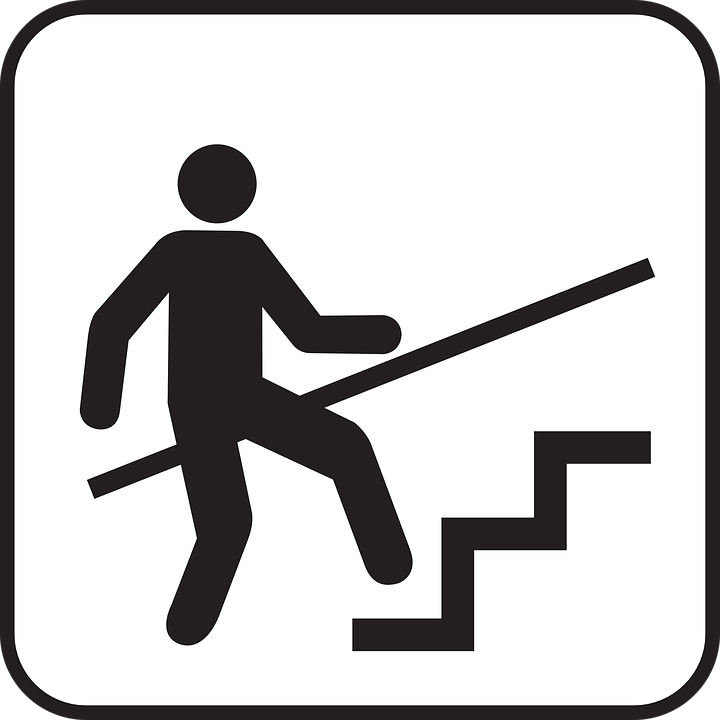 PHASE TWO
Thank you!
Tom Bennett, Operations & Systems Analyst: Apache Marmotta setupScott Goldstein, Web Librarian: giving SPARQL queries for visualization a try